Export Certificates An Industry Perspective
Sara M. Azevedo, E. & J. Gallo Winery
This Presentation
E. & J. Gallo Winery: Who We Are
Export Certificates: A Business Case Study
Wine is a Microbiologically Safe Product
APEC Wine Regulatory Form
Industry Request
APEC Wine Regulatory Forum |  May 11-12, 2017
Ha Noi, Viet Nam
2
1. E. & J. Gallo Winery: Who We Are
Founded in 1933 in Modesto, CA by brothers Ernest & Julio Gallo
Today we are the largest winery in the world with over 100 brands!
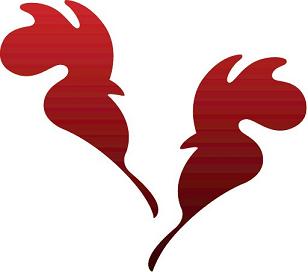 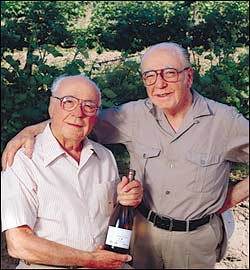 APEC Wine Regulatory Forum |  May 11-12, 2017
Ha Noi, Viet Nam
3
California
Headquartered in Modesto, CA
12 Wineries
49 Vineyards
Presence in Central Valley, North Coast and Central Coast
Recent expansion into Washington!
APEC Wine Regulatory Forum |  May 11-12, 2017
Ha Noi, Viet Nam
4
Worldwide
Active in over 100 countries 
International is 20% of business
Largest exporter of California wine
APEC Wine Regulatory Forum |  May 11-12, 2017
Ha Noi, Viet Nam
5
2. APEC Export Certificates: A Business Case Study
In 2016 Gallo spent 4,542 hours producing 6,030 export certificates for 17 APEC economies
Within one country, pending on port of import and distributor, different documents are required!
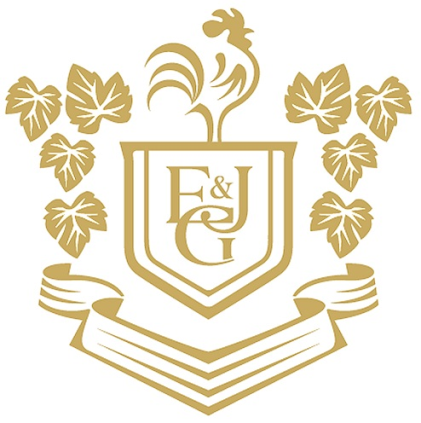 APEC Wine Regulatory Forum |  May 11-12, 2017
Ha Noi, Viet Nam
6
2. APEC Export Certificates: A Business Case Study
Most common certificate requests:
Certificate of Analysis 
Certificate of Free Sale 
Certificate of Manufacture 
Sanitary Certificate 
Certificate of Purity
Certificate of Weights and Sizes
Certificate of Sanitation 
Factory Certificate
Good Manufacturing Practice (GMP) Certificate
APEC Wine Regulatory Forum |  May 11-12, 2017
Ha Noi, Viet Nam
7
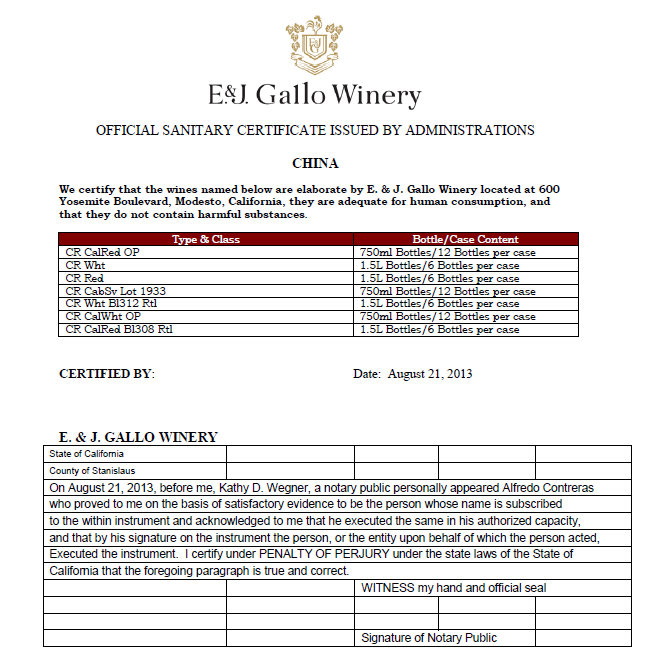 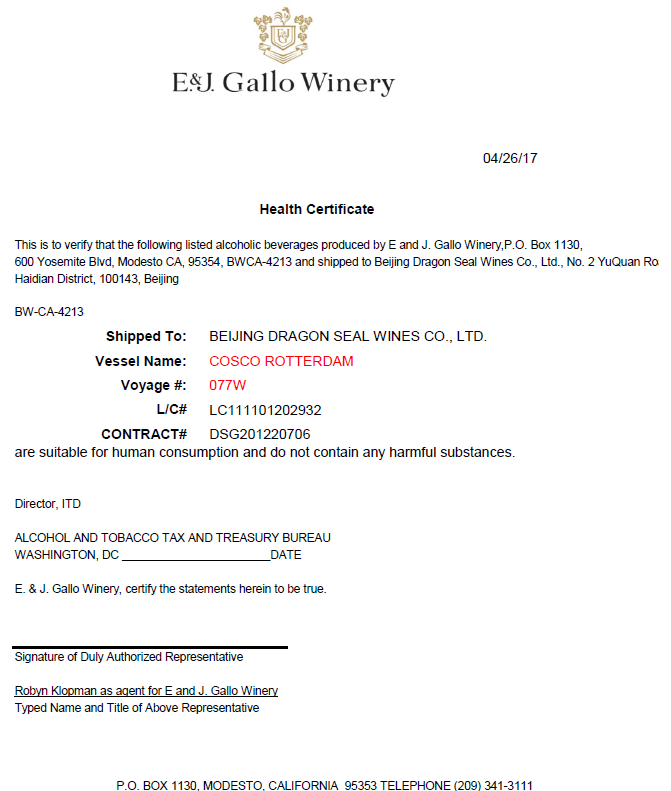 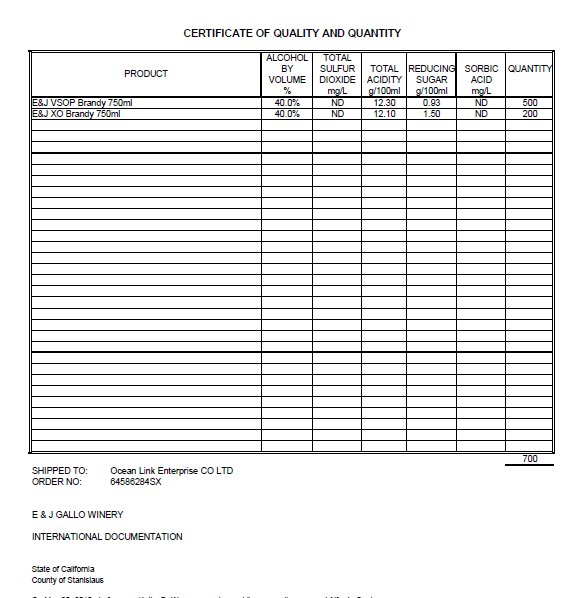 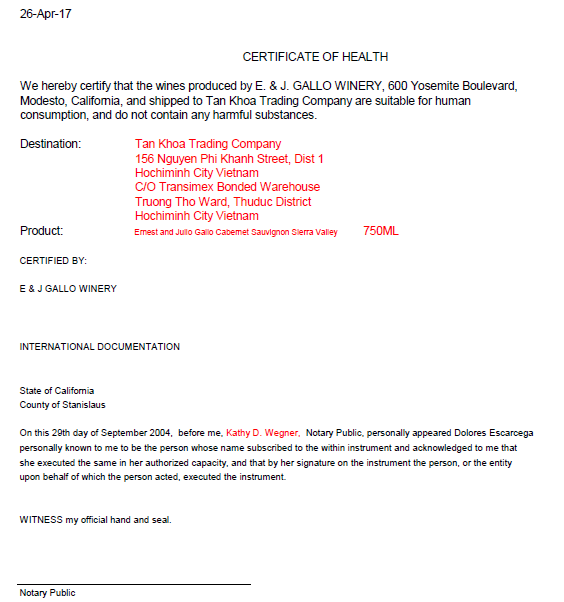 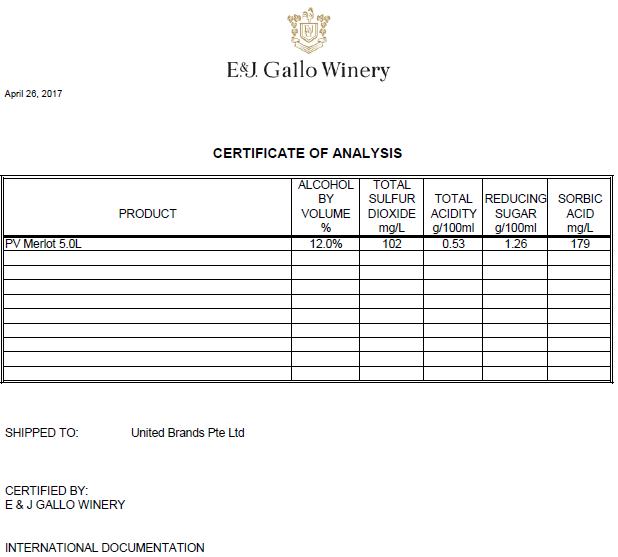 8
3. Wine is a Microbiologically Low Safety Risk Product
Studies1 have shown wine is a microbiologically low safety risk product due:
 High acid and polyphenolic content;
 Alcohol content; and
The use of winemaking additions such as sulphur dioxide (INS 220-228) and sometimes potassium sorbate (INS 202).
Hurdle technology
1 Microbiologically, Wine is a Low Food Safety Risk Consumer Product, FIVS. Presented at the 39th World Congress of Vine and Wine (2016) https://doi.org/10.1051/bioconf/20160704003
APEC Wine Regulatory Forum |  May 11-12, 2017
Ha Noi, Viet Nam
9
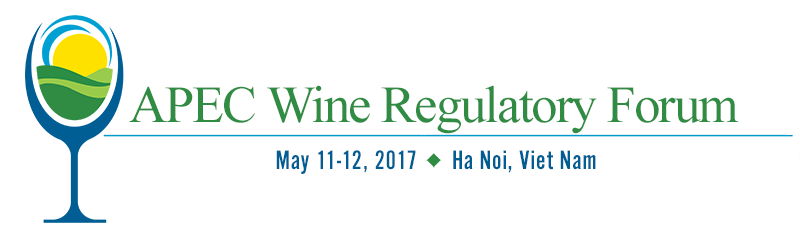 4.
GOAL: being transparency, consistency, reduced paperwork burdens for companies and governments.
Current work acknowledging wine’s unique product characteristics:
Proposed single consolidated, streamlined export certificate
Exploring specific requirements for certificates of analysis
APEC Wine Regulatory Forum |  May 11-12, 2017
Ha Noi, Viet Nam
10
5. Industry Request
Industry would like to encourage economies requiring export certifications to consider implementing the APEC Model Wine Certificate and to streamline documentation requirements amongst ports.
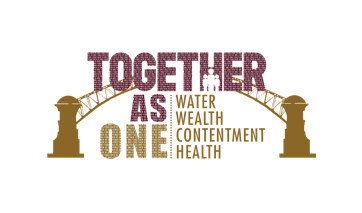 APEC Wine Regulatory Forum |  May 11-12, 2017
Ha Noi, Viet Nam
11
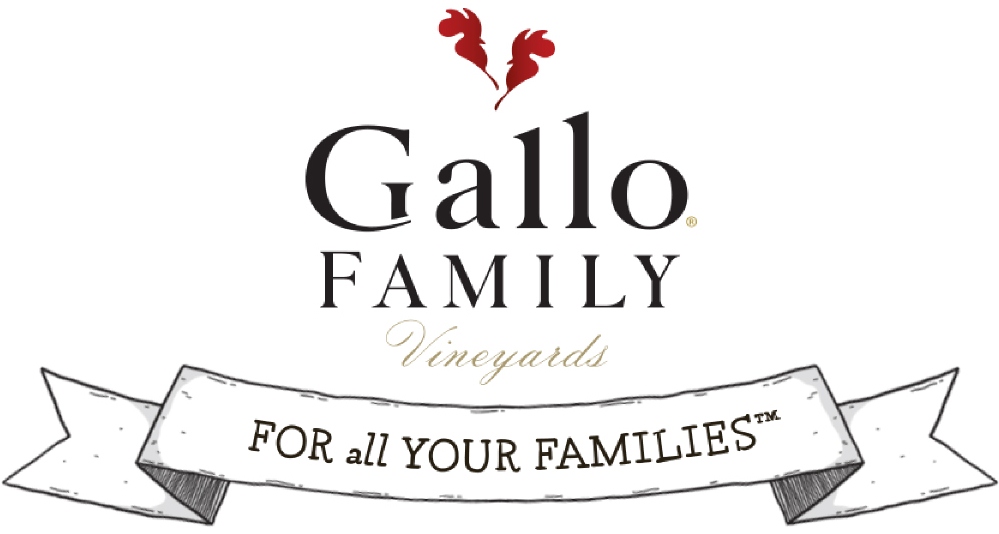 Thank you.